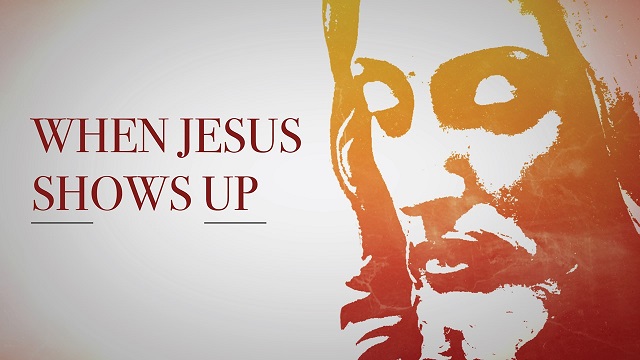 :
TALE OF 3 CITIES
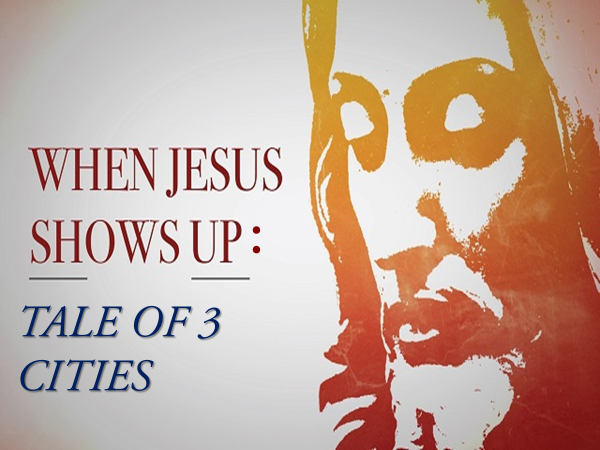 LEPERS ARE CLEANSED

Skin-Deep Issues Run Deeper and Jesus Is The Cure
REVIEW
Mark
1:40-45
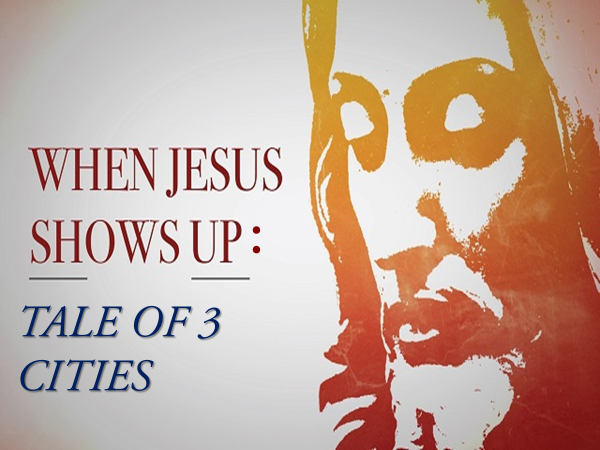 DID ANYONE RECEIVE SOME GRACE UPON THEIR SKIN LAST WEEK?
INTRO
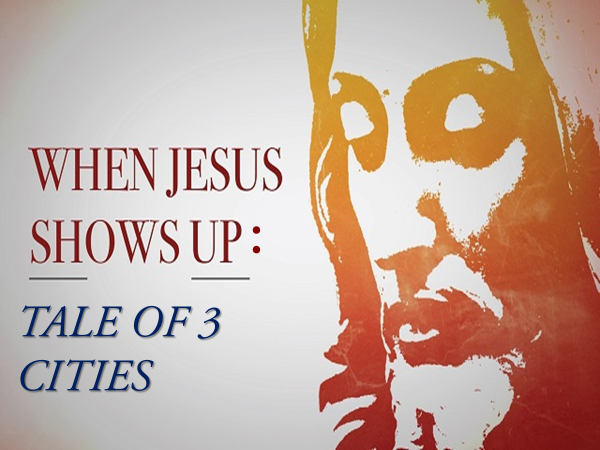 WHEN JESUS IS PRESENT ALL HIS GRACE IS PRESENT WITH HIM
INTRO
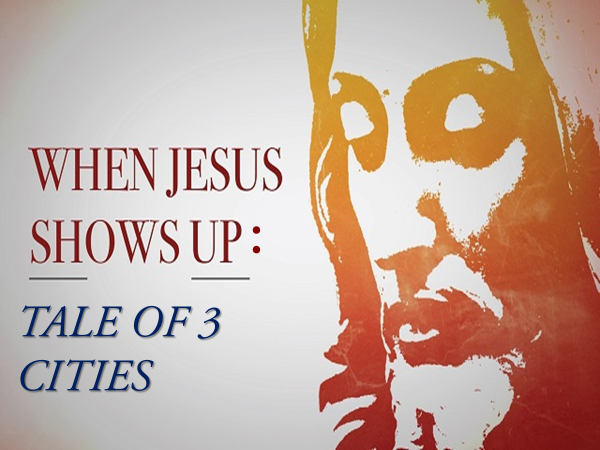 WHAT IS ONE OF THE VITAL CONNECTORS TO HIS GRACE?
INTRO
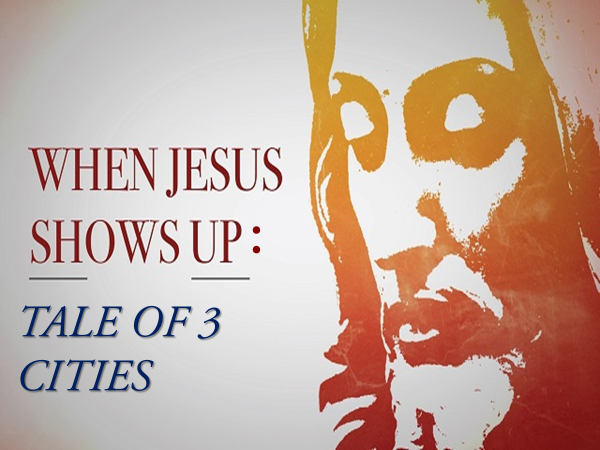 THE CITY WHERE JESUS COMES OUT OF THE BLUE
CITY #1
CAPERNAUM
Luke 4:14-15
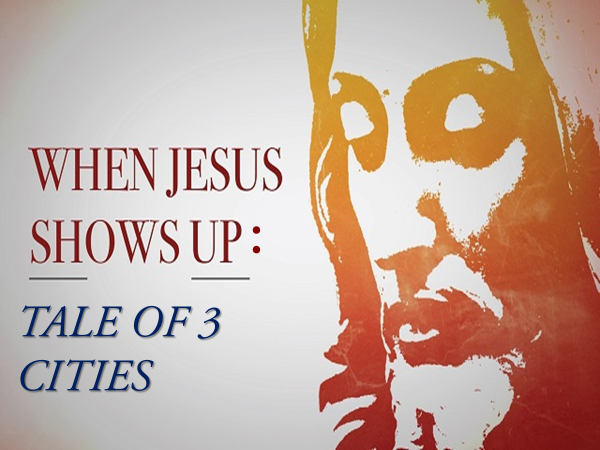 “Jesus returned to Galilee in the power of the Spirit and news about him spread through the whole countryside.  He taught in their synagogues, and everyone praised him.”
CITY #1
CAPERNAUM
Luke 4:14-15
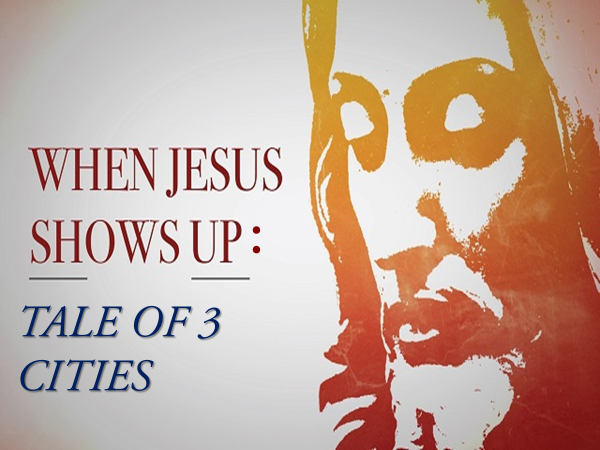 Jesus went from Nazareth to baptism by John then to Capernaum and set up his ministry headquarters there.
CITY #1
CAPERNAUM
Luke 4:14-15
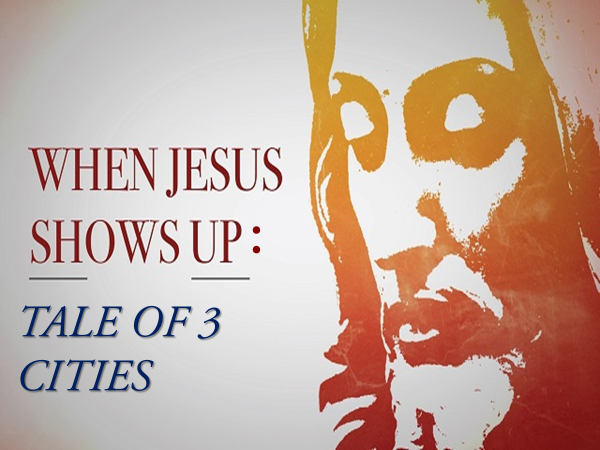 Peter’s mom in law
Syrian crowd
Woman w issue
Dead girl
Centurion servant
Cana visitor
Four friends
CITY #1
CAPERNAUM
Luke 4:14-15
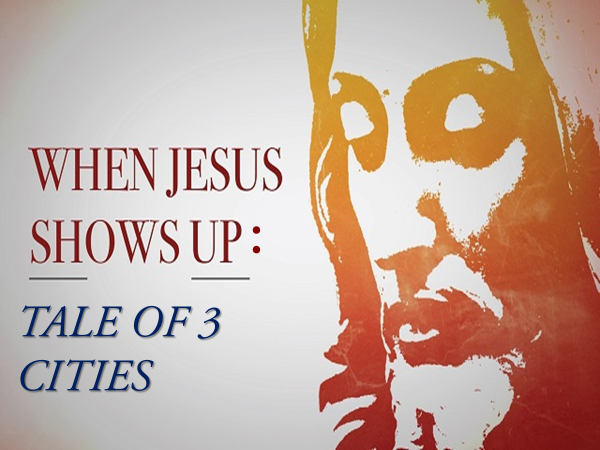 What do all of these events have in common?

Surprising, child-like, pure, daring, amazing FAITH
CITY #1
CAPERNAUM
Luke 4:14-15
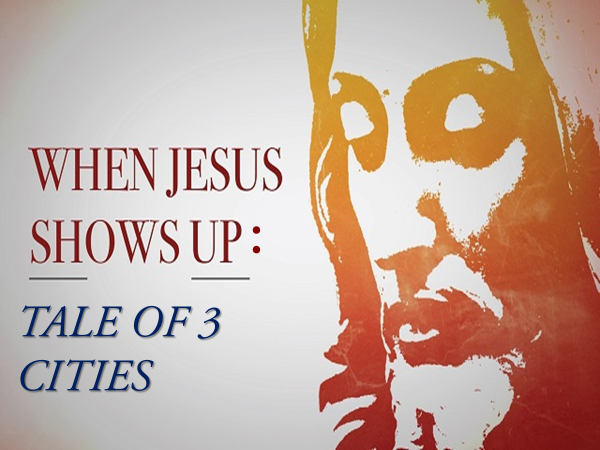 NAZARETH 

WHERE JESUS IS AN UNREMARKABLE FAMILIAR NAME WITH A RING OF CONTEMPT.
CITY #2
NAZARETH
Luke 4:16-30
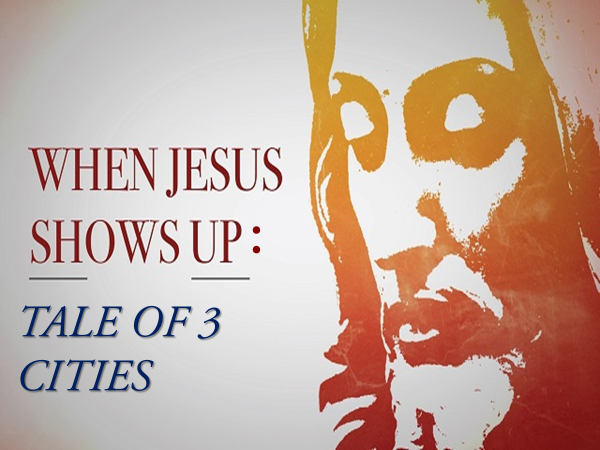 16 He went to Nazareth, where he had been brought up, and on the Sabbath day he went into the synagogue, as was his custom. He stood up to read, 17 and the scroll of the prophet Isaiah was handed to him. Unrolling it, he found the place where it is written:.
CITY #2
NAZARETH
Luke 4:16-30
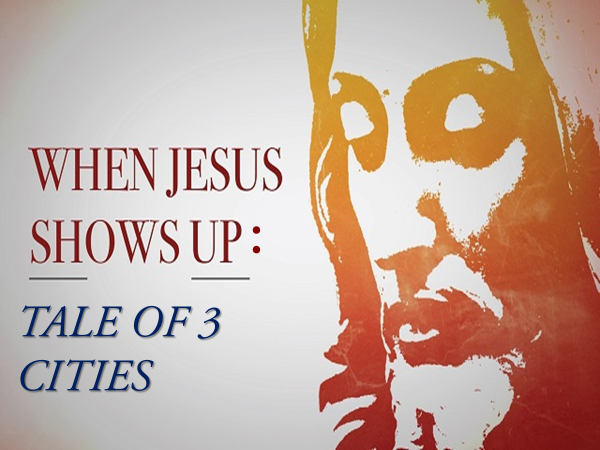 18 “The Spirit of the Lord is on me,    because he has anointed me    to proclaim good news to the poor.He has sent me to proclaim freedom for the prisoners    and recovery of sight for the blind,to set the oppressed free,19     to proclaim the year of the Lord’s favor.”[a]
CITY #2
NAZARETH
Luke 4:16-30
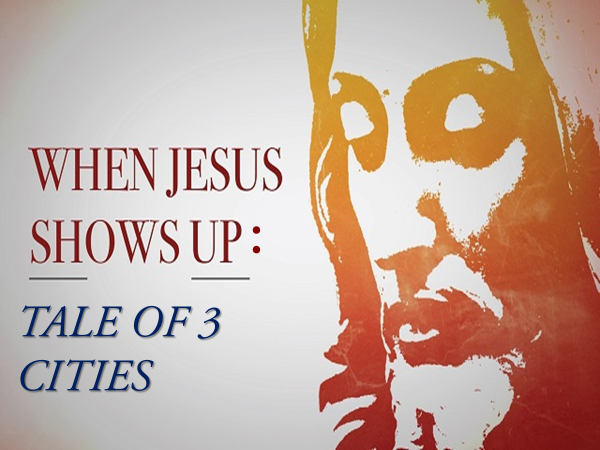 20 Then he rolled up the scroll, gave it back to the attendant and sat down. The eyes of everyone in the synagogue were fastened on him. 21 He began by saying to them, “Today this scripture is fulfilled in your hearing.”
22 All spoke well of him and were amazed at the gracious words that came from his lips. “Isn’t this Joseph’s son?” they asked.
CITY #2
NAZARETH
Luke 4:16-30
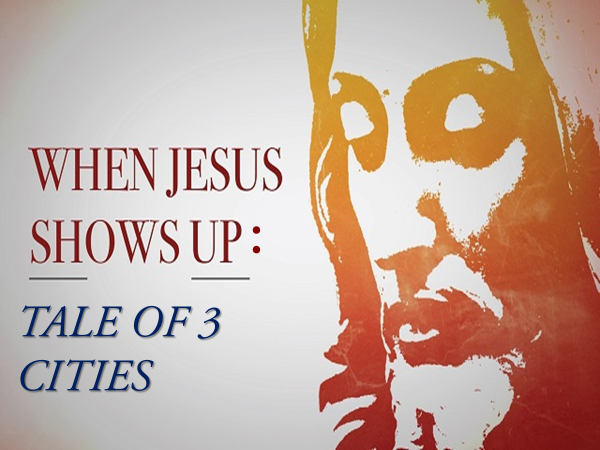 23 Jesus said to them, “Surely you will quote this proverb to me: ‘Physician, heal yourself!’ And you will tell me, ‘Do here in your hometown what we have heard that you did in Capernaum.’”
24 “Truly I tell you,” he continued, “no prophet is accepted in his hometown.
CITY #2
NAZARETH
Luke 4:16-30
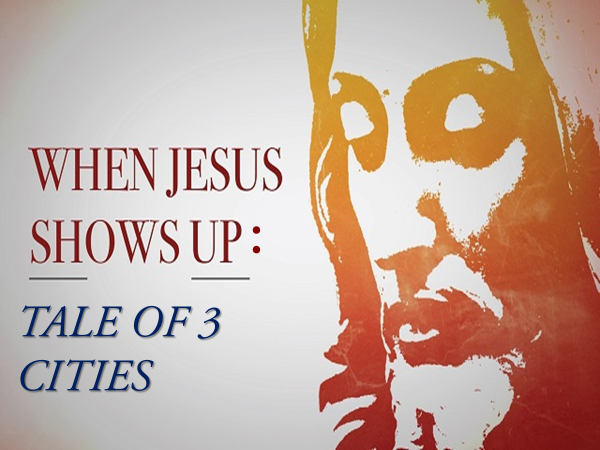 25 I assure you that there were many widows in Israel in Elijah’s time, when the sky was shut for three and a half years and there was a severe famine throughout the land. 26 Yet Elijah was not sent to any of them, but to a widow in Zarephath in the region of Sidon. 27 And there were many in Israel with leprosy[b] in the time of Elisha the prophet, yet not one of them was cleansed—only Naaman the Syrian.”
CITY #2
NAZARETH
Luke 4:16-30
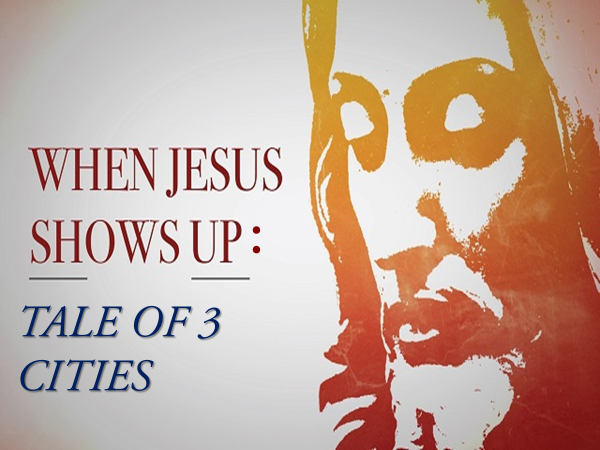 28 All the people in the synagogue were furious when they heard this. 29 They got up, drove him out of the town, and took him to the brow of the hill on which the town was built, in order to throw him off the cliff. 30 But he walked right through the crowd and went on his way.
CITY #2
NAZARETH
Luke 4:16-30
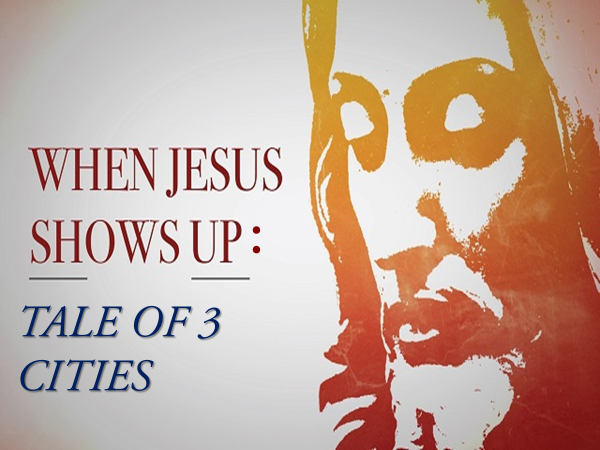 HERE IS THE GREAT LIST OF MIRACLES IN NAZARETH…
CITY #2
NAZARETH
Luke 4:16-30
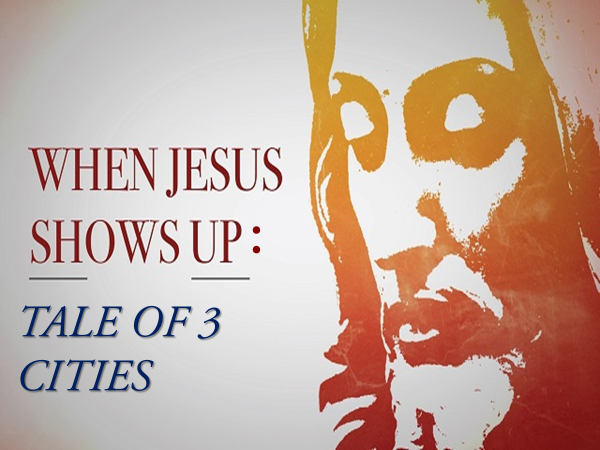 Jesus dodged death

Healed a few sick folk
CITY #2
NAZARETH
Luke 4:16-30
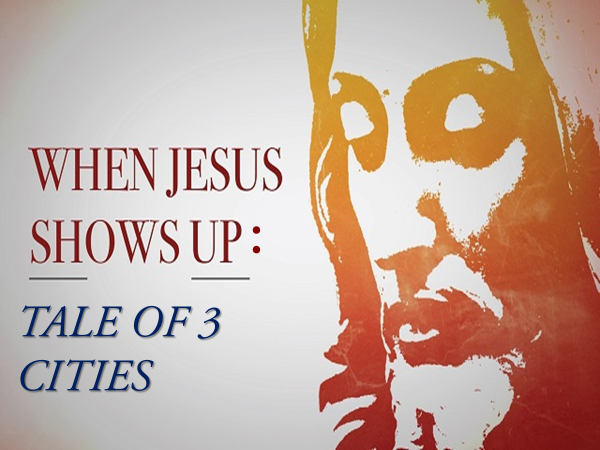 WHAT IS NEARLY NON-EXISTENT?  

Faith is a rare occurrence around this town
CITY #2
NAZARETH
Luke 4:16-30
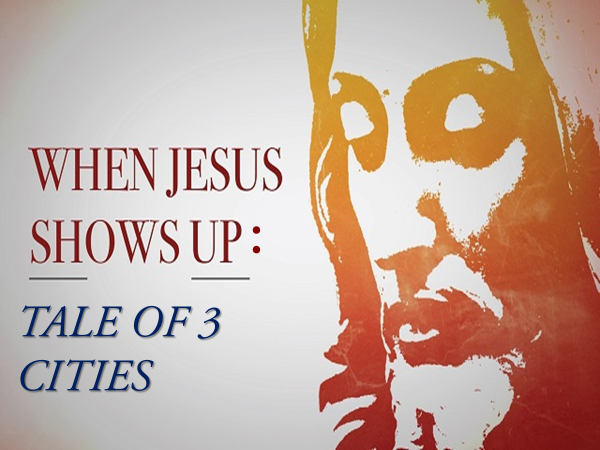 JERUSALEM 

WHERE GOD’s NAME IS ENGRAVED IN THE GEOGRAPHY AND MELCHIZEDEK MINISTERED THEN DAVID CONQUERERED AND JESUS WILL EVENTUALLY REIGN
CITY #3
JERUSALEM
John 5:1-9
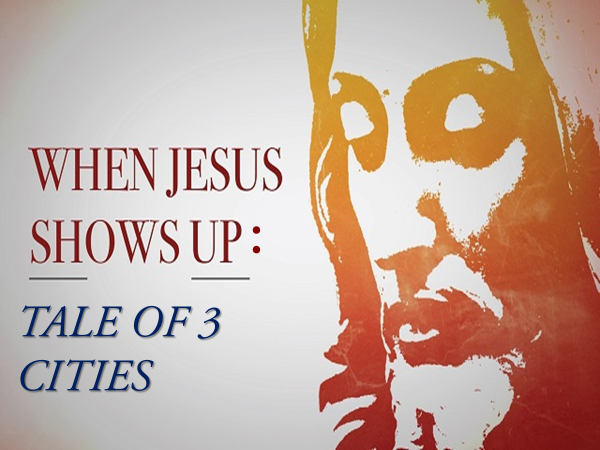 JERUSALEM 

WHERE GOD’s NAME IS ENGRAVED IN THE GEOGRAPHY AND MELCHIZEDEK MINISTERED THEN DAVID CONQUERERED AND JESUS WILL EVENTUALLY REIGN
CITY #3
JERUSALEM
John 5:1-9
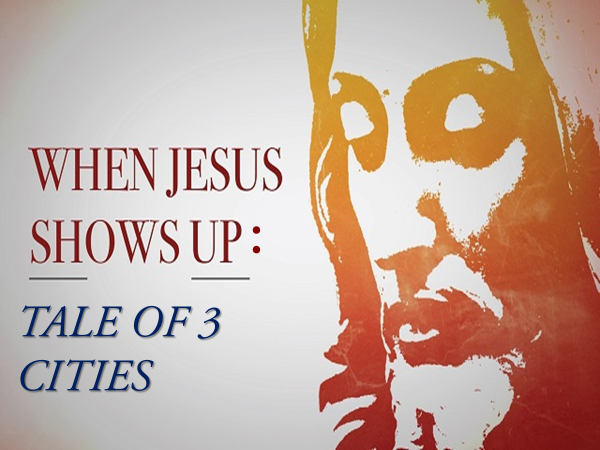 6 The king and his men marched to Jerusalem to attack the Jebusites, who lived there. The Jebusites said to David, “You will not get in here; even the blind and the lame can ward you off.” They thought, “David cannot get in here.”7 Nevertheless, David captured the fortress of Zion—which is the City of David.
CITY #3
JERUSALEM
2 Sam 5:6-8
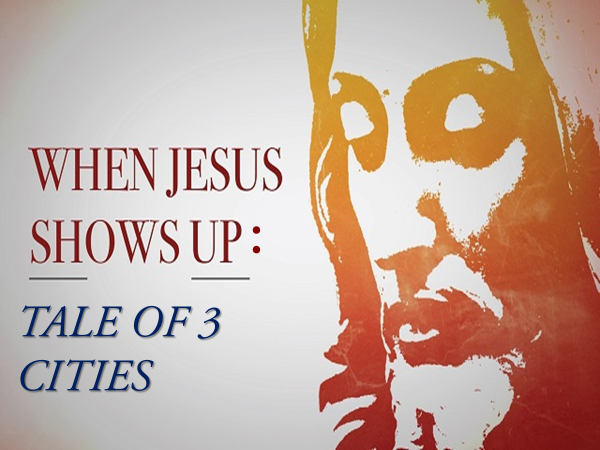 8 On that day David had said, “Anyone who conquers the Jebusites will have to use the water shaft to reach those ‘lame and blind’ who are David’s enemies.[a]” That is why they say, “The ‘blind and lame’ will not enter the palace.”
CITY #3
JERUSALEM
2 Sam 5:6-8
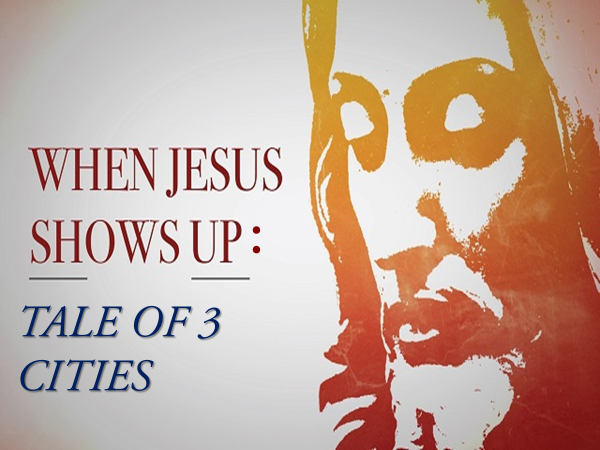 JERUSALEM 

NOTE:  TWO BASIC KINDS OF MIRACLES HAPPEN HERE

PARALYTICS HEALED
BLIND EYES OPENED
CITY #3
JERUSALEM
John 5:1-9
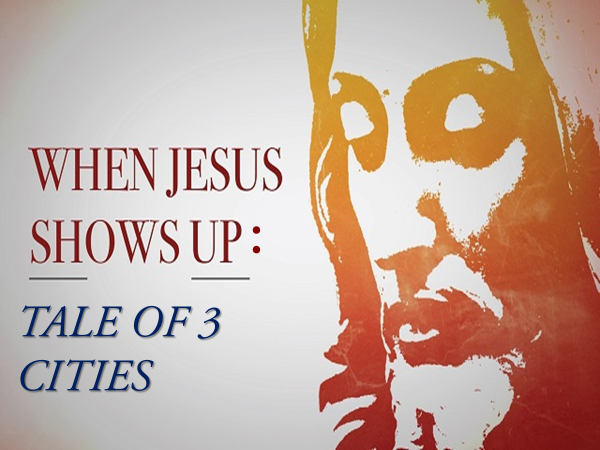 Some time later, Jesus went up to Jerusalem for one of the Jewish festivals. 2 Now there is in Jerusalem near the Sheep Gate a pool, which in Aramaic is called Bethesda and which is surrounded by five covered colonnades. 3 Here a great number of disabled people used to lie—the blind, the lame, the paralyzed.
CITY #3
JERUSALEM
John 5:1-9
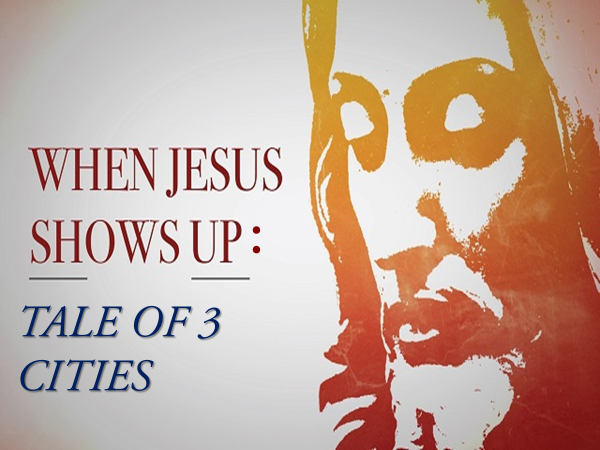 And they waited for the moving of the waters.  From time to time an angel of the Lord would come down and stir up the waters.  The first one into the pool after such a disturbance would be cured of whatever disease he had.  5 One who was there had been an invalid for thirty-eight years. 6 When Jesus saw him lying there and learned that he had been in this condition for a long time, he asked him,  “Do you want to get well?”
CITY #3
JERUSALEM
JOHN 5:1-9
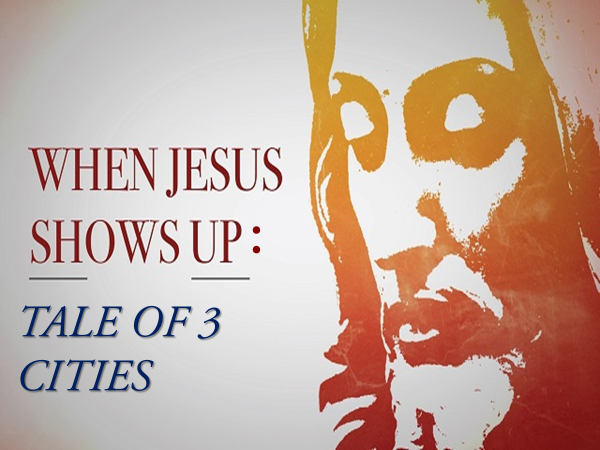 7 “Sir,” the invalid replied, “I have no one to help me into the pool when the water is stirred. While I am trying to get in, someone else goes down ahead of me.”

8 Then Jesus said to him, “Get up! Pick up your mat and walk.” 9 At once the man was cured; he picked up his mat and walked.
CITY #3
JERUSALEM
John 5:1-9
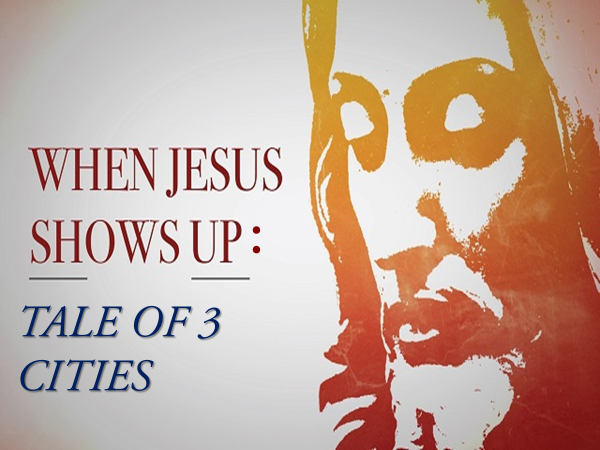 JERUSALEM 

It is like a town somewhere between Capernaum and Nazareth.  They have seen some great things in the past but they are not sure they will ever see them again.

EYES NEED TO BE OPENED
ACTION NEEDS TO RETURN
CITY #3
JERUSALEM
John 5:1-9
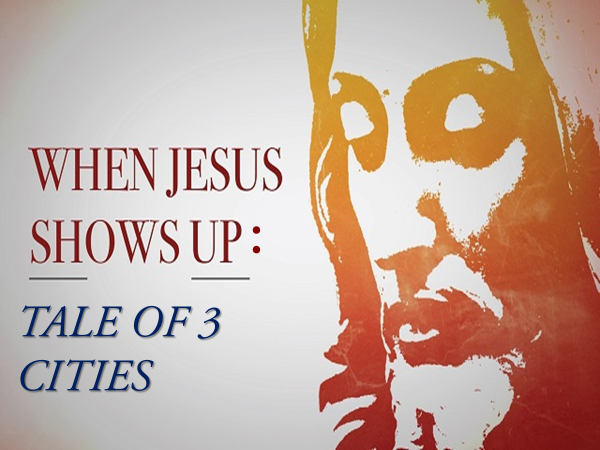 JERUSALEM 

Jesus shows up in very targeted places looking for those who are looking for him.
CITY #3
JERUSALEM
John 5:1-9
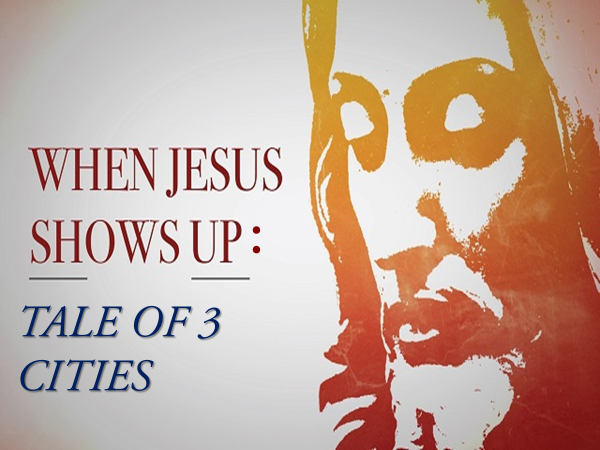 YOUR CITY 

Where do you tend to live?

Where do you want to move to?

What can we invite Jesus to our city to accomplish?
CONCLUSION
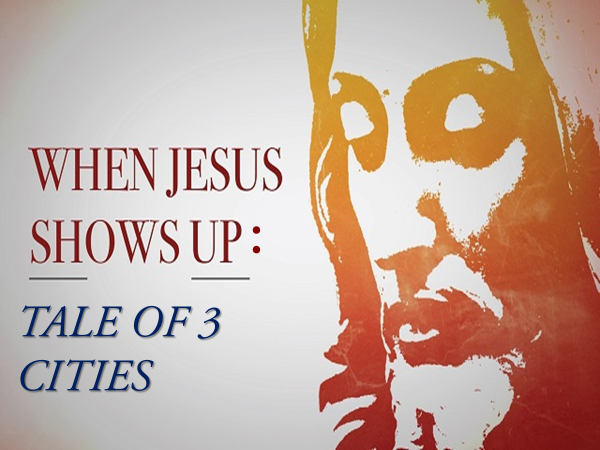 FAITH

Its presence or absence ultimately makes a vital difference!
CONCLUSION